Geografia
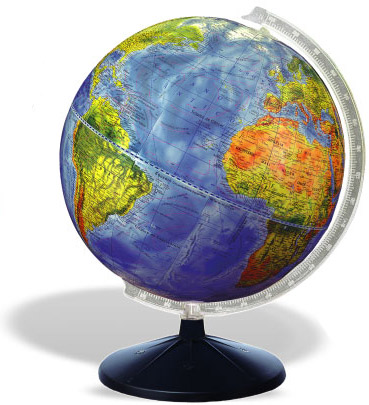 Profª Nisia París
Atividade em grupo
6 grupos
 30 minutos
Apresentação individual
Trabalho escrito - grupo
TEMAS
1 - AQUECIMENTO GLOBAL E LOCAL –   TEORIAS ALARMISTAS;
2 – A FARSA DO AQUECIMENTO GLOBAL
3 -  DESMATAMENTO, MINERAÇÃO E DESERTIFICAÇÃO 
4 – DESASTRES NATURAIS – TORNADOS, CICLONES, ENCHENTES E TSUNAMIS
5 –  ÁGUAS: CICLO, POLUIÇÃO E CRISE
6 – FENÔMENOS CLIMÁTICOS: CHUVA ÁCIDA, EFEITO ESTUFA, INVERSÃO TERMICA
FASES:
INTRODUÇÃO;
EXPLICAR O FENÔMEMO;
SITUAR NO MUNDO E NO BRASIL – USAR MAPAS;
USAR DADOS PARA COMPARAR SITUAÇÃO ANTERIOR E ATUAL;
PROPOR  ATIVIDADE PARA A TURMA – VALE PONTOS EXTRAS
Apresentações: 14 e 20/11
Pessoal: os melhores trabalhos estarão na EXPOTEC e contará pontos extras no 3º bimestre;
Caprichem ! Conto com voces!
Usem slides na apresentação. Para a Expotec usaremos Banner.